HYDROTHERMAL SYSTEM ECONOMIC DISPATCH
Neglect Network Losses
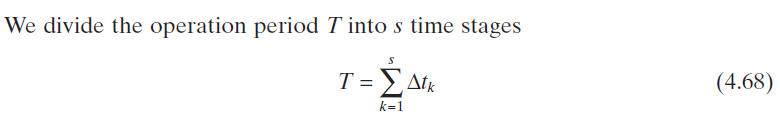 For any time stage, suppose that the power output of the hydro plant and the thermal plant as well as load demand are constant.
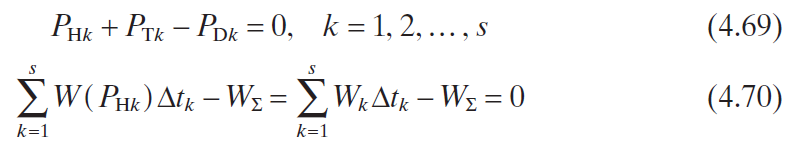 The objective function
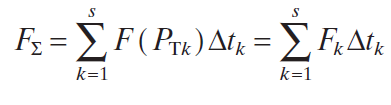 The Lagrange function
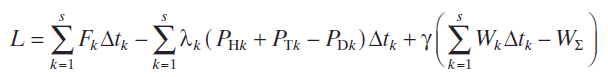 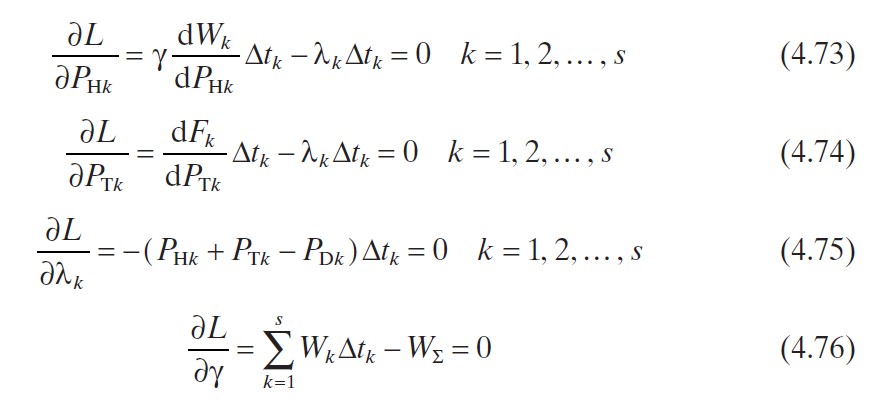 From equations (4.73) and (4.74) , we get
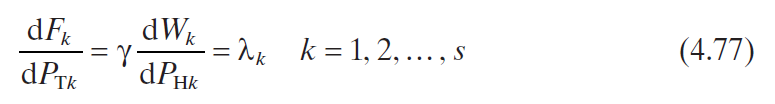 If the time stage is very short, equation (4.77) can be expressed as
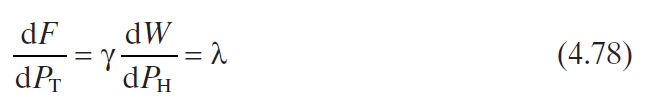 Equation (4.78) is the equal incremental principle of hydrothermal system economic dispatch
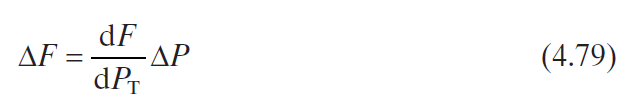 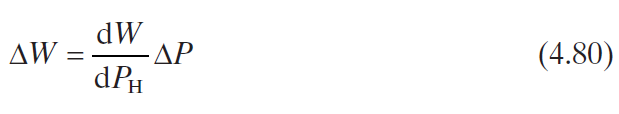 From equations (4.78) – (4.80) , we obtain
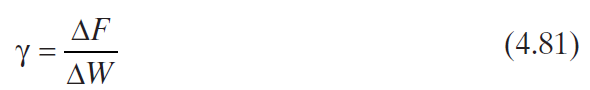 where γ is the coeffi cient that converts water consumption to fuel. In other words, the water consumption of a hydro unit multiplied by γ is equivalent to the fuel consumption of a thermal unit. Thus the hydro unit is equivalent to a thermal unit.
Solution Algorithm
Example
A system has one thermal plant and one hydro plant. The input – output characteristic of the thermal plant :
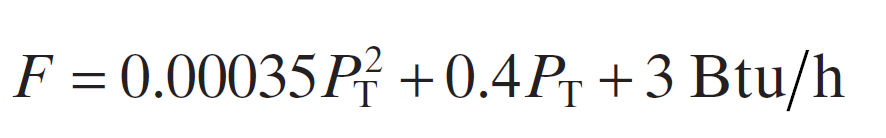 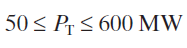 The input - output characteristic of the hydro plant
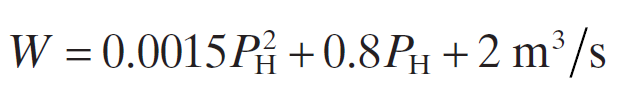 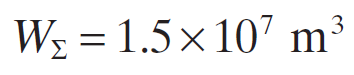 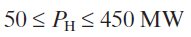 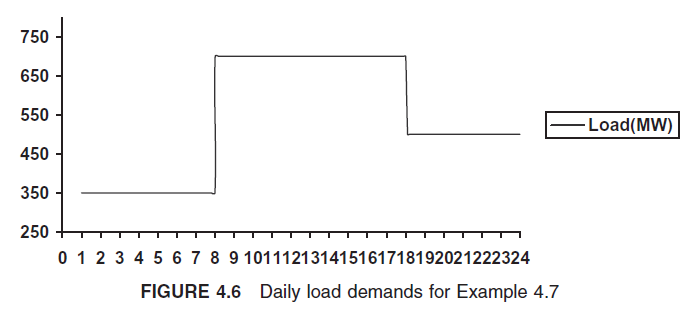 coordination equation
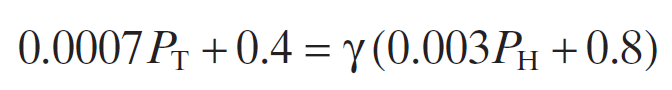 power balance equation
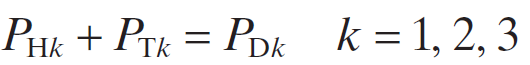 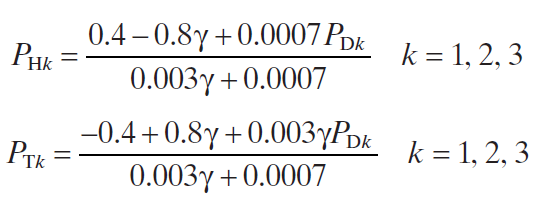 Select the initial value of γ as 0.5. For the fi rst time stage, the load level is 350 MW; we get
For the second time stage, the load level is 700 MW; we get
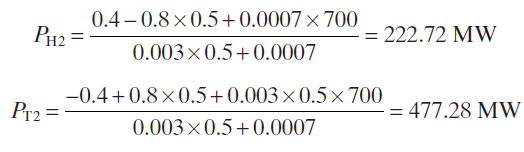 For the third time stage, the load level is 500 MW; we get
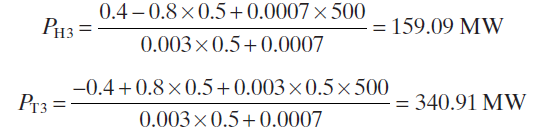 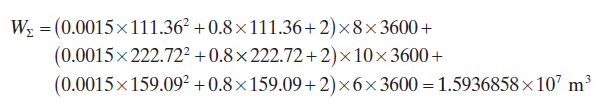 The water consumption is greater than the daily given amount. So increase the value of γ , say let γ = 0.52, and recompute the power output
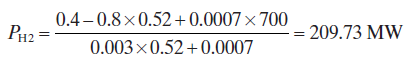 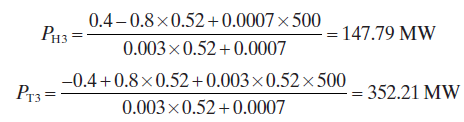 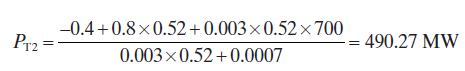 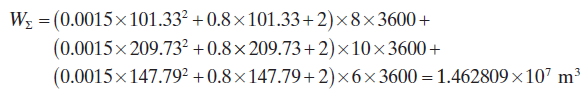 Consider Network Losses
Suppose there are m hydro plants and n thermal plants. The system load is given in the time period. The given water consumption of hydro plant j is W Σ j . The hydrothermal system economic dispatch with network loss can be expressed as below
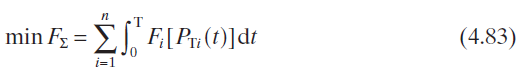 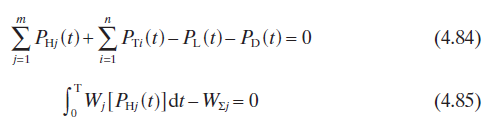 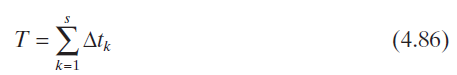 The Lagrange function
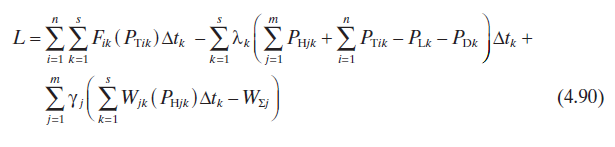 From equations (4.91) and (4.92) , we get
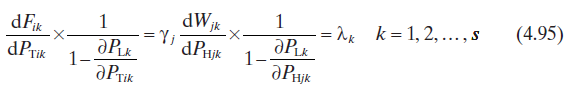 Equation (4.95) is true for any time stage, i.e.,
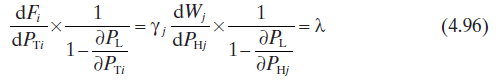 تکلیف: یک سیستم قدرت شامل دو واحد حرارتی و یک واحد آبی با مشخصات  ورودی-خروجی به شرح زیر می باشد.
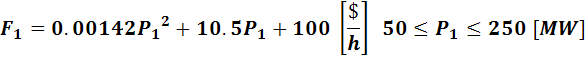 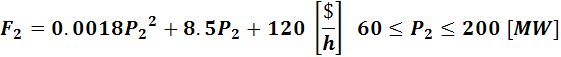 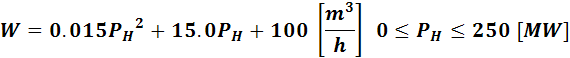 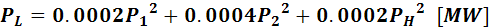 الگوی بار مصرف در یک دوره زمانی 24 ساعته در جدول(2) نشان داده شده است. با فرض در مدار بودن هر سه واحد، معادلات هماهنگی را برای حل مسئله توزیع اقتصادی بار بین واحدهای آبی- حرارتی، با در نظر گرفتن تلفات شبکه انتقال تشکیل دهید و تعداد معادلات را مشخص و دستگاه معادلات را حل نمایید. حجم آب قابل استفاده برای واحدآبی           می باشد. همچنین با استفاده از دستور fmincon  در matlab مسئله بهینه سازی را حل کنید.
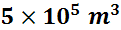